Урок информатики в 5 классе
      по теме:
«Как устроен компьютер»
Золотухина Наталья Николаевна, 
учитель информатики 
МБОУ СОШ №66 г. Иркутска
Продолжите фразы и ответьте на вопросы:

 Информатика - это …




 Информация - это …
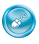 наука, занимающаяся изучением возможных способов передачи, хранения и обработки информации с помощью компьютера.
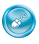 знания и сведения об окружающем мире.
? С помощью каких органов чувств, человек получает информацию?
? Какие виды и формы представления информации вы знаете?
? Для чего нужен компьютер?
2
Основные устройства компьютера
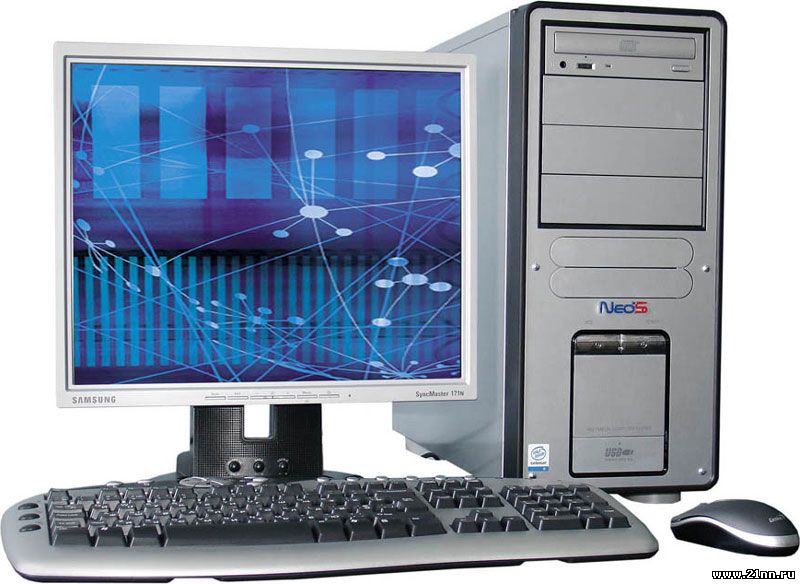 1
3
2
3
Дополнительные устройства компьютера
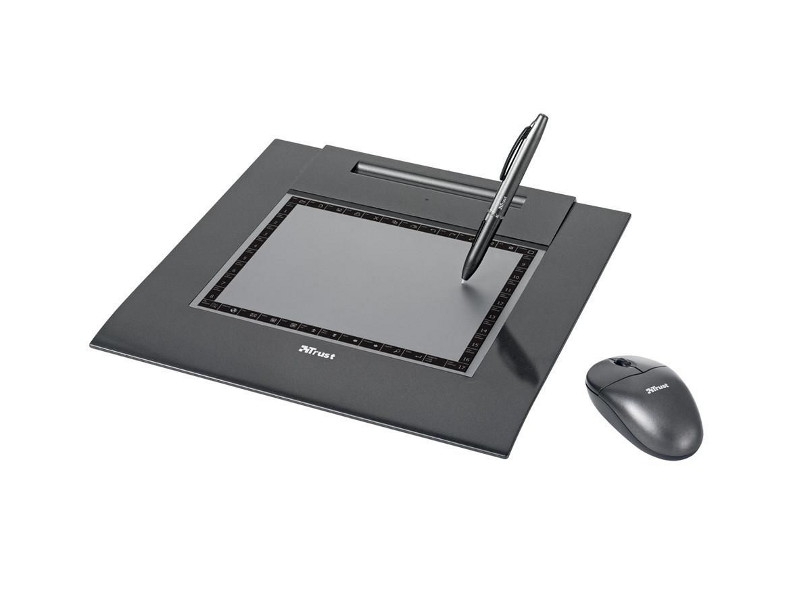 4
1
2
3
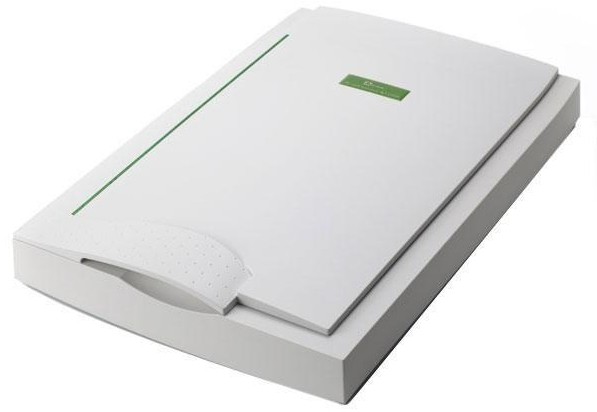 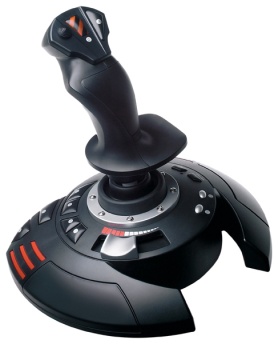 5
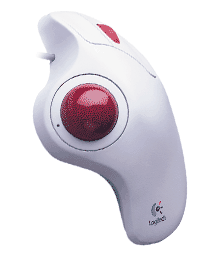 6
9
8
7
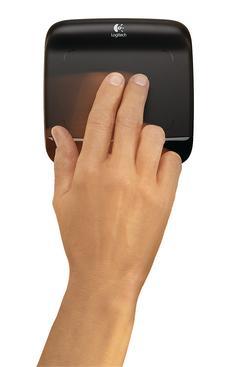 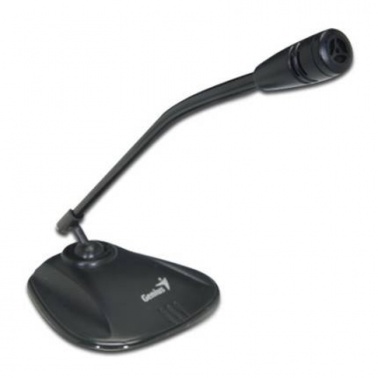 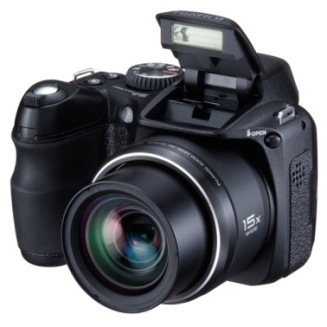 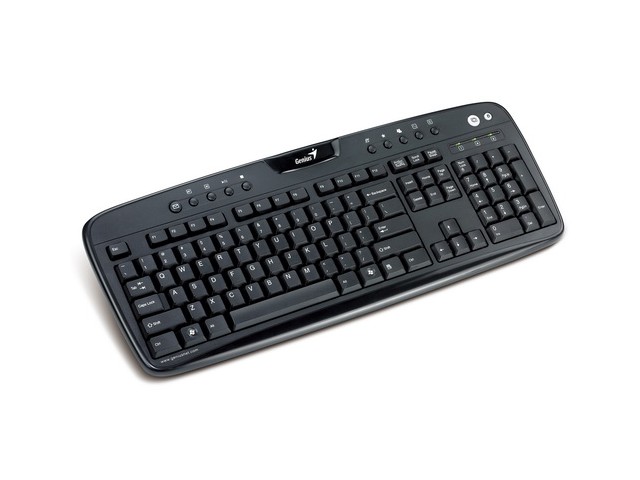 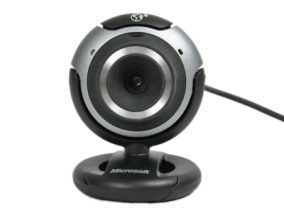 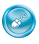 Устройства ввода
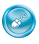 4
Дополнительные устройства компьютера
2
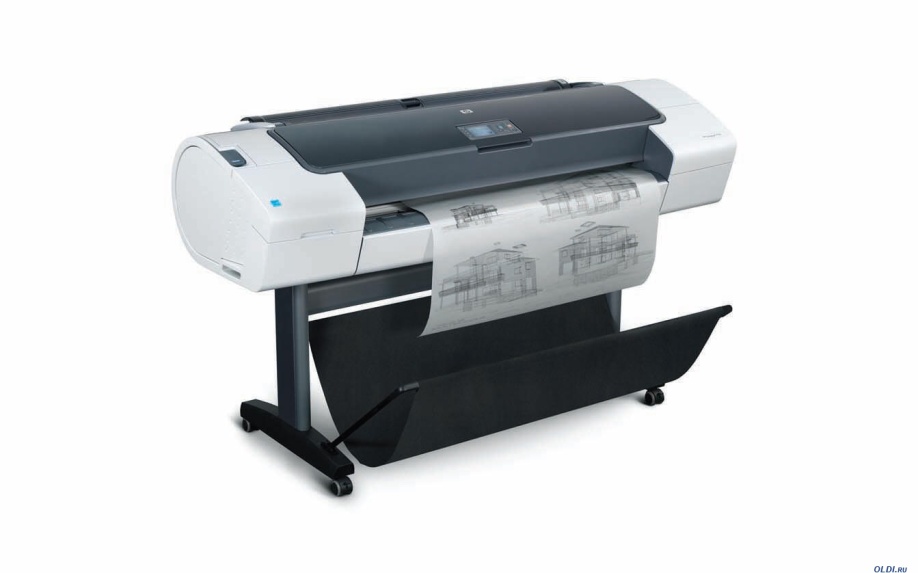 3
1
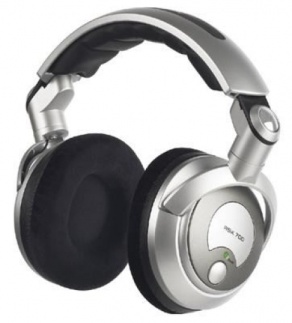 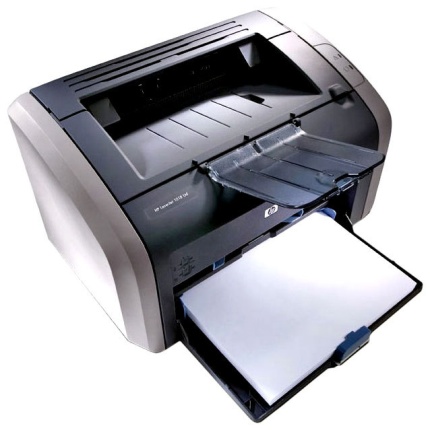 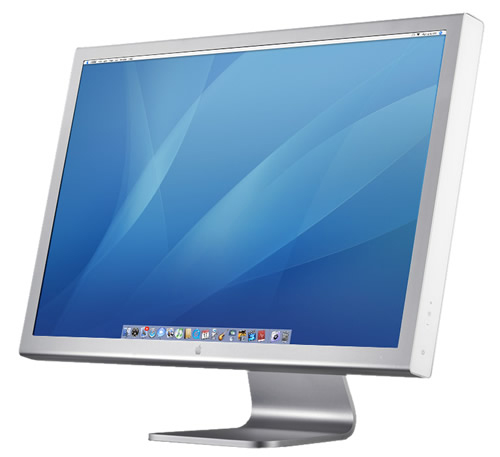 4
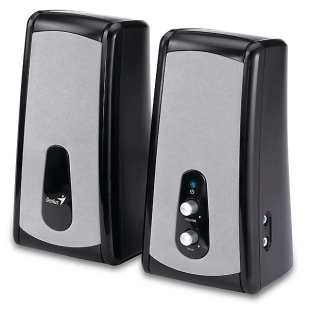 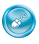 Устройства вывода
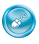 5
Дополнительные устройства компьютера
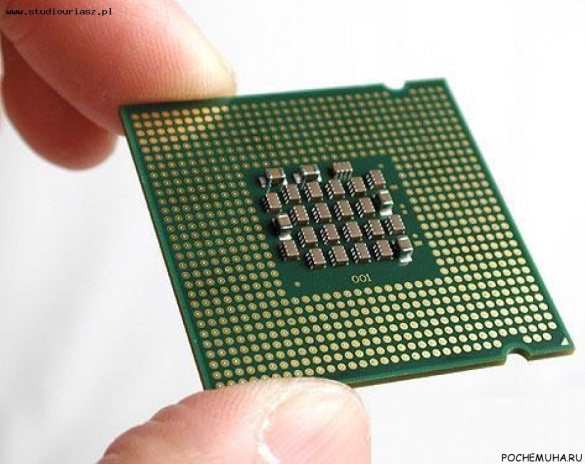 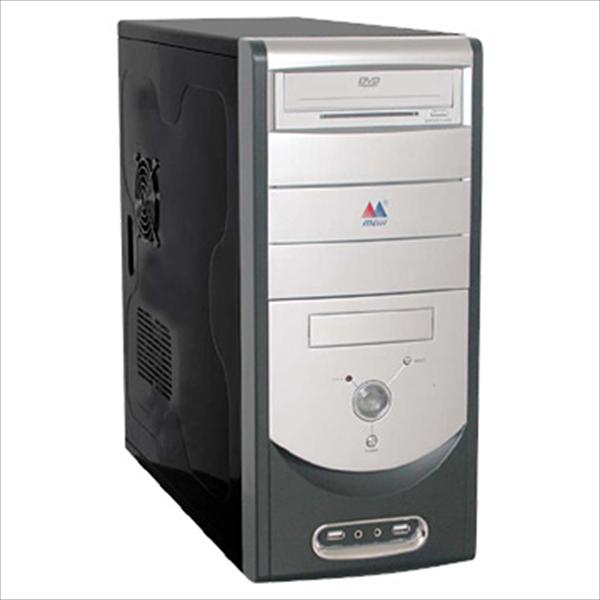 Устройство 
обработки
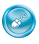 Устройства 
хранения
6
Дополнительные устройства компьютера
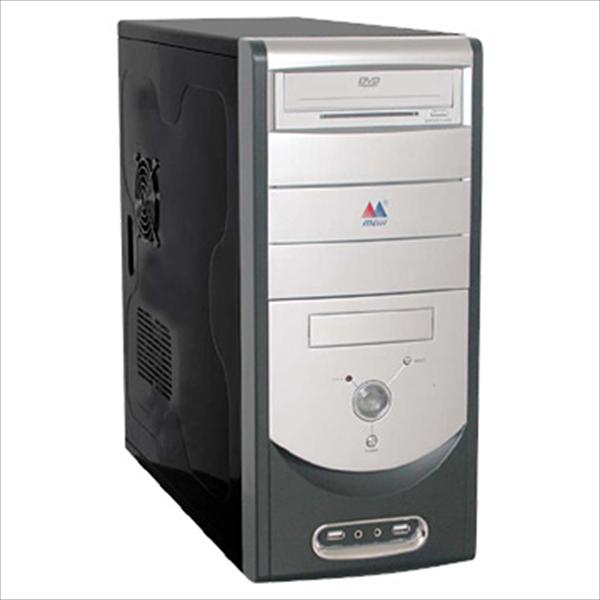 Устройство 
обработки
Внутренняя память
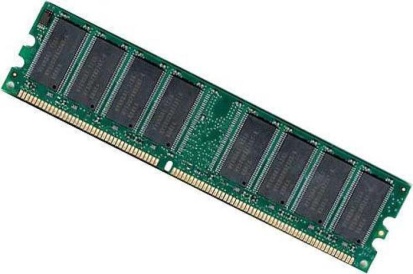 Устройства 
хранения
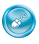 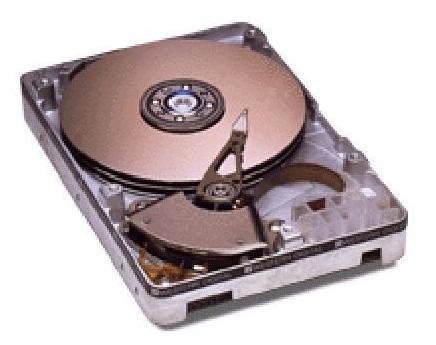 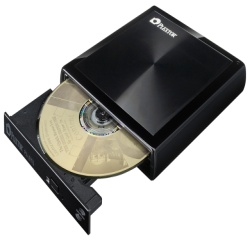 Внешняя память
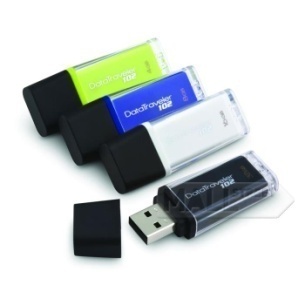 7
Компьютер и информация
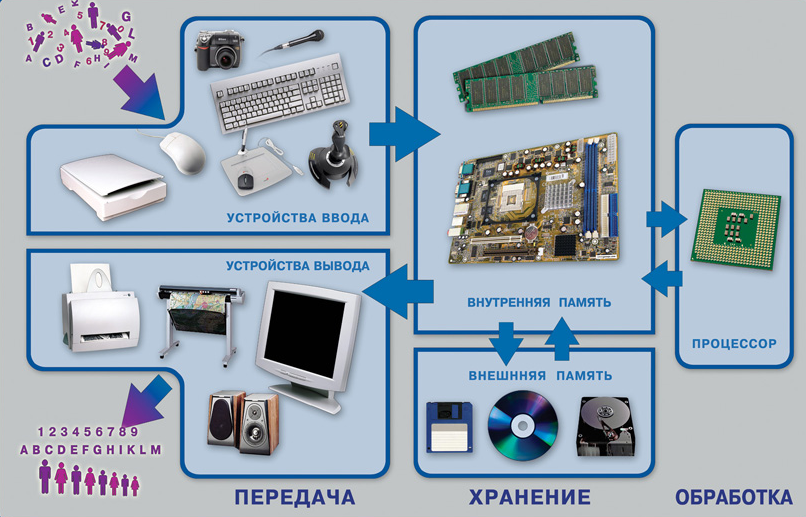 8
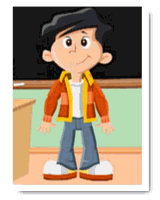 Физкультминутка
9
«Найди лишнее»
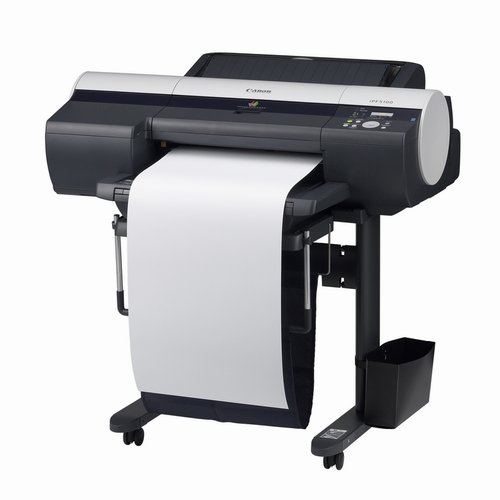 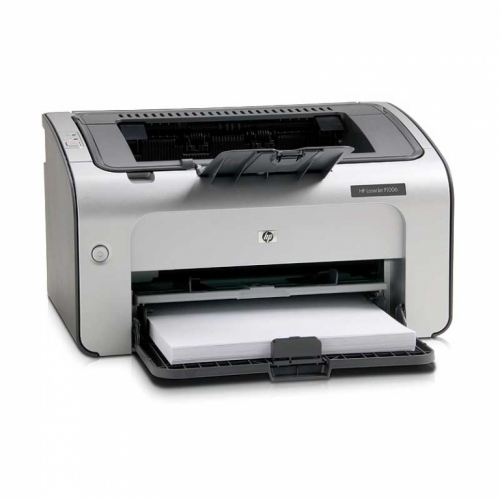 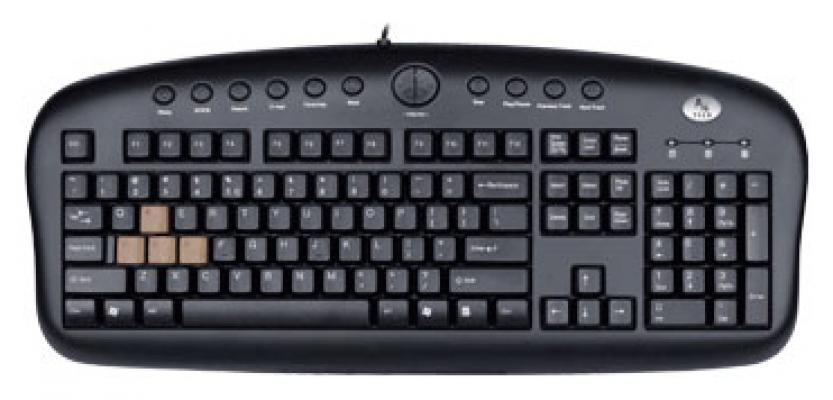 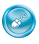 10
«Найди лишнее»
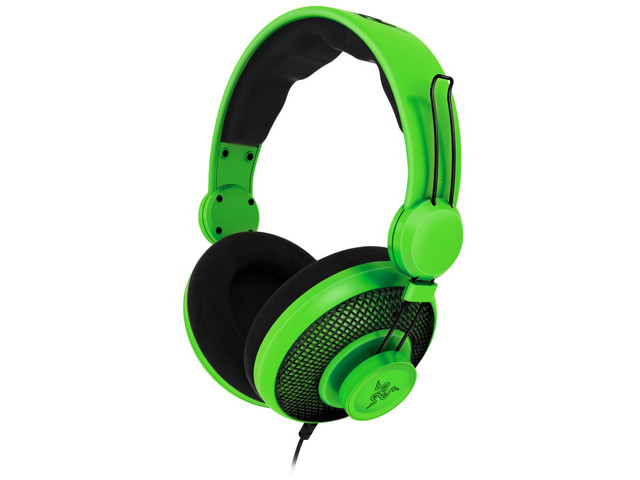 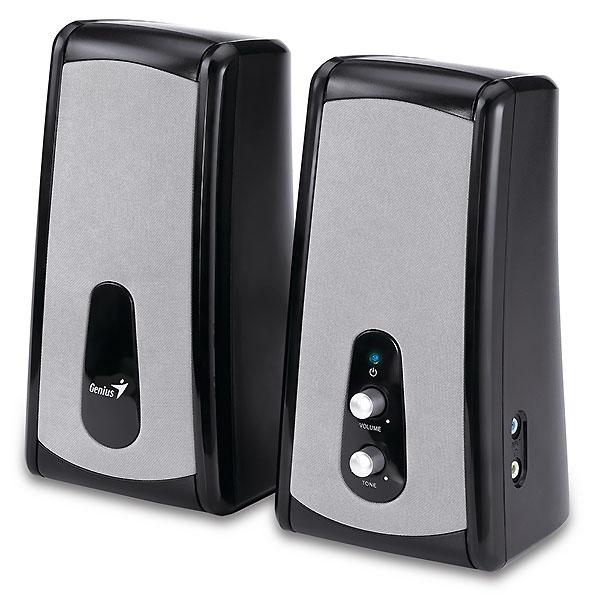 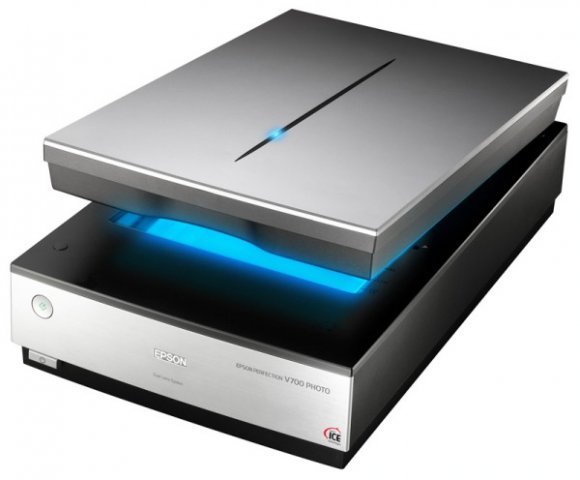 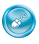 11
«Найди лишнее»
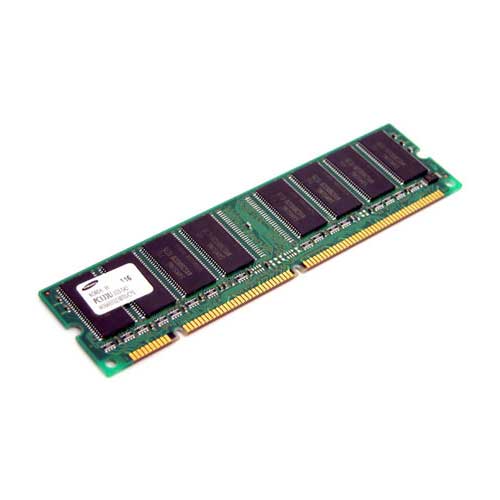 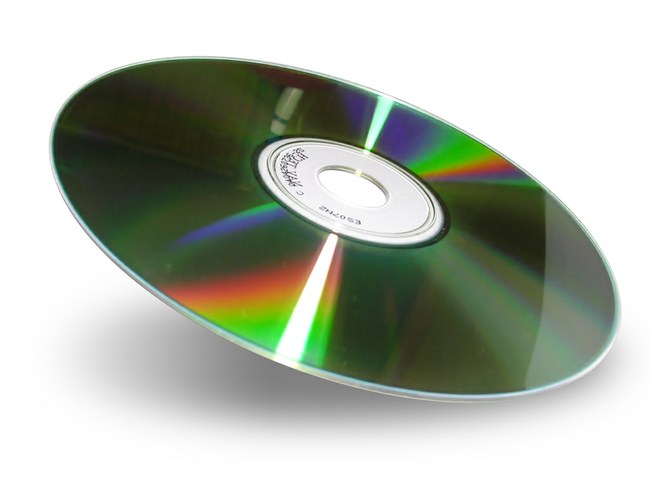 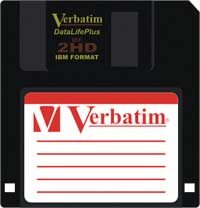 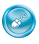 12
«Найди лишнее»
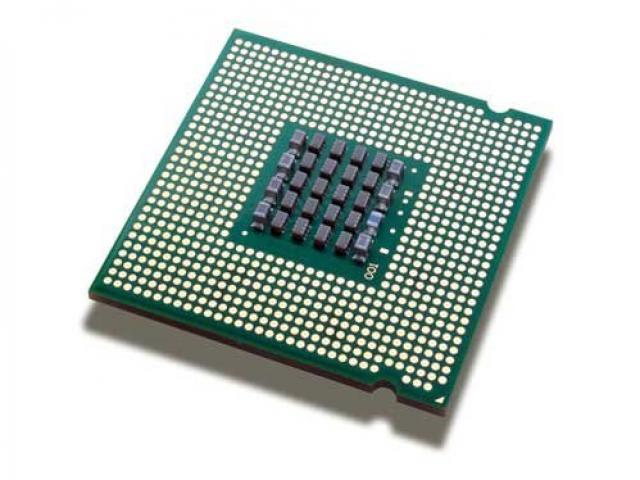 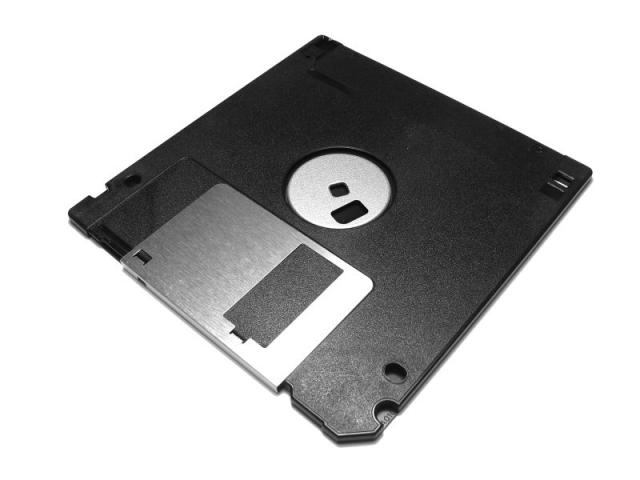 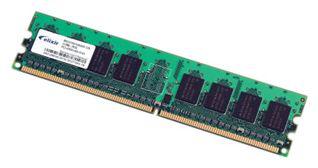 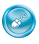 13
«Домино»
14
Проверочная работа 
по теме: «Как устроен компьютер»
15
Итог урока
15
Домашнее задание:
§ 2.1
РТ № 1 - 4 (стр. 54)

Конкурс рисунков на тему: 
«Компьютер будущего»
16